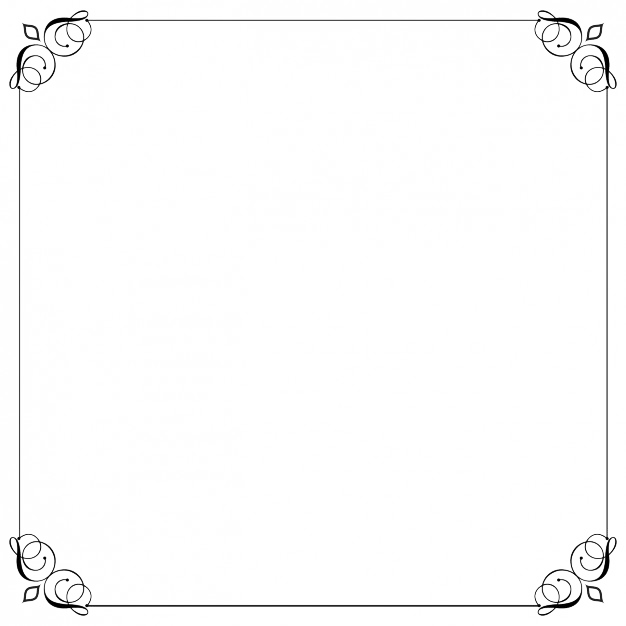 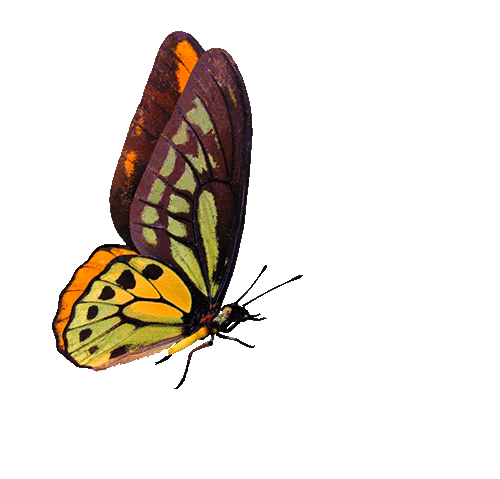 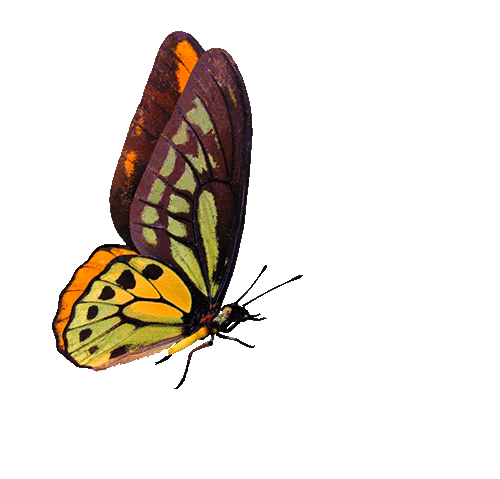 স্বাগতম
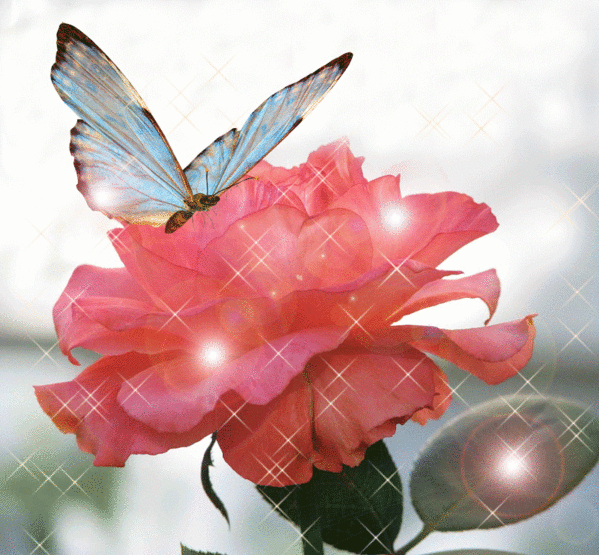 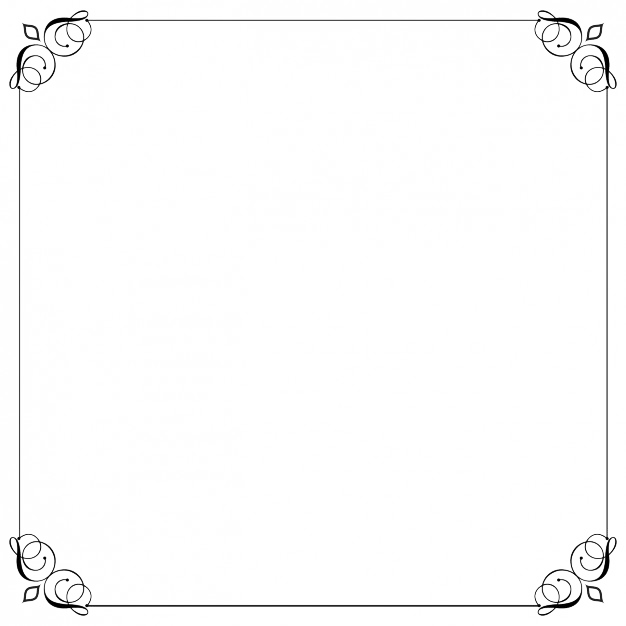 পরিচিতি
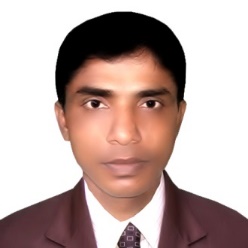 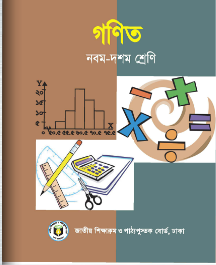 মোঃ জয়নাল আবেদীন 
সহকারি শিক্ষক 
গঙ্গার হাট এম এ এস উচ্চ বিদ্যালয় 
মোবাইলঃ ০১৭৫১০৩৮১৯১
শ্রেণিঃ ৯ম 
বিষয়ঃ গণিত 
শিক্ষার্থী সংখ্যাঃ ৬০
সময়ঃ ৫০ মিনিট
তারিখঃ ০৮/১১/২০১৯ খ্রি.
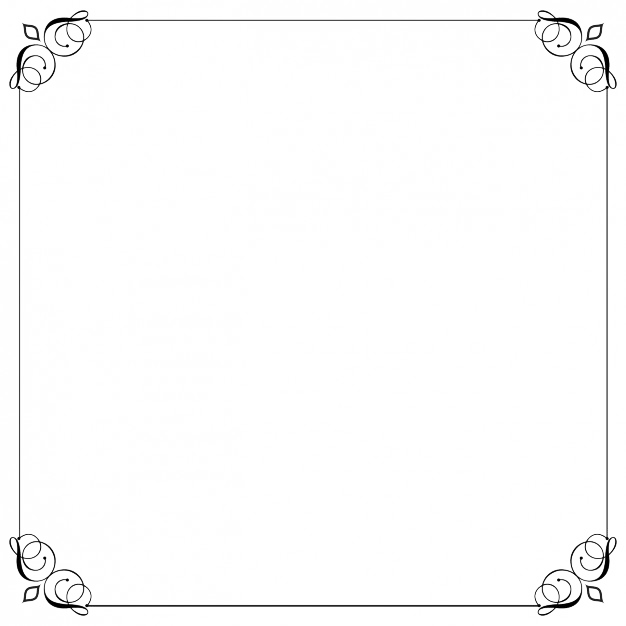 c
d
বর্গাকার বস্তু
a
b
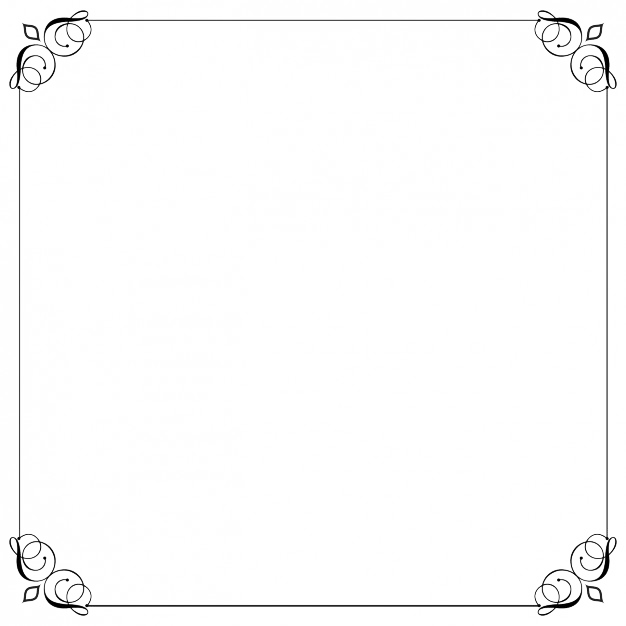 বর্গসূত্রের সম্প্রসারণ
এই পাঠ শেষে শিক্ষার্থীরা...

  ১। বর্গমূল কি তা বলতে পারবে।

  ২। বীজগাণিতিক সূত্র প্রয়োগ করে বর্গমূল নির্ণয় করতে পারবে।

  3। বাস্তব সমস্যার সমাধান করতে পারবে।
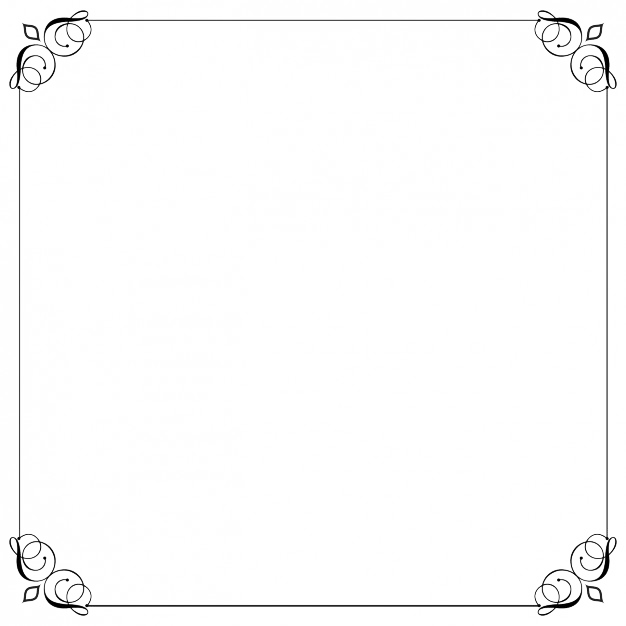 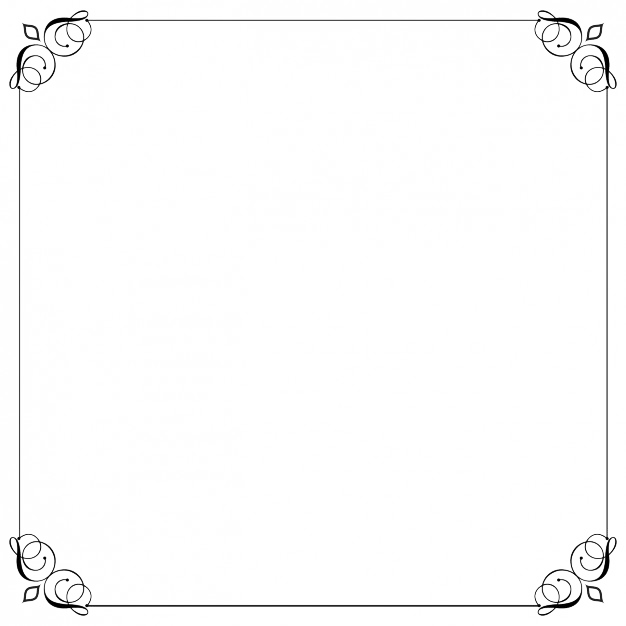 বর্গমূল নির্ণয় করার জন্য প্রয়োজনীয় সূত্র
(a+b)2= a2+2ab+b2              2. (a+b)2=(a-b)2 +4ab

3. (a-b)2=a2 -2ab+b2              4. (a-b)2=(a+b)2 -4ab

5. a2+b2=(a+b)2 -2a               6. a2+b2=(a-b)2 +2ab
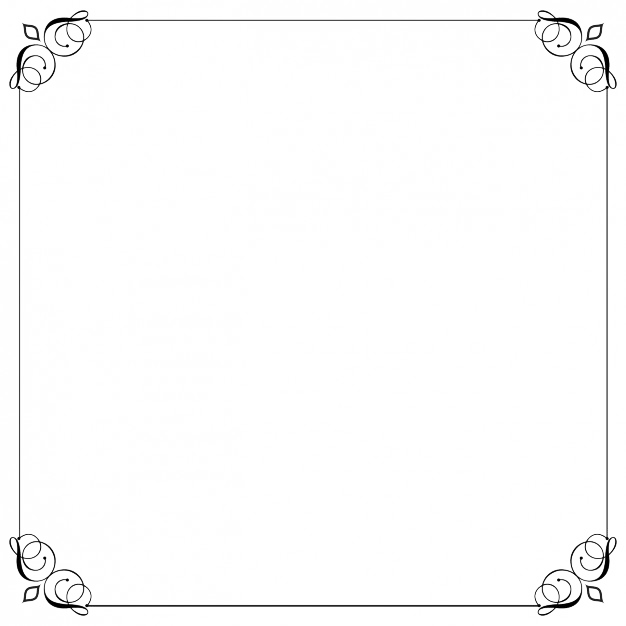 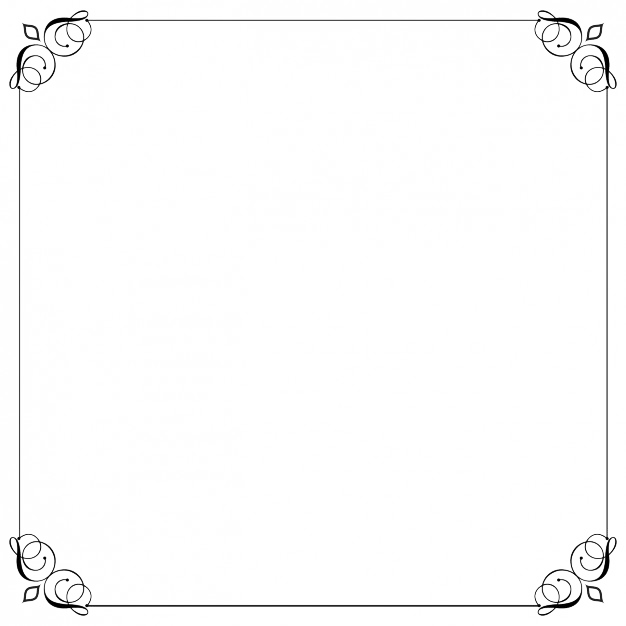 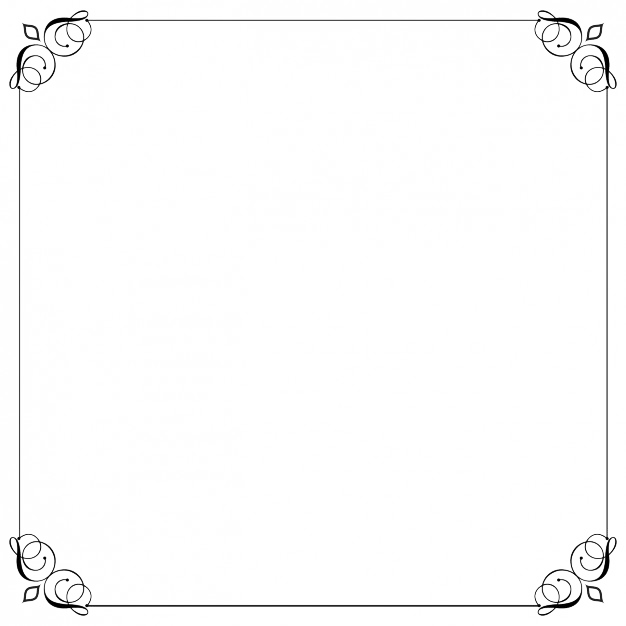 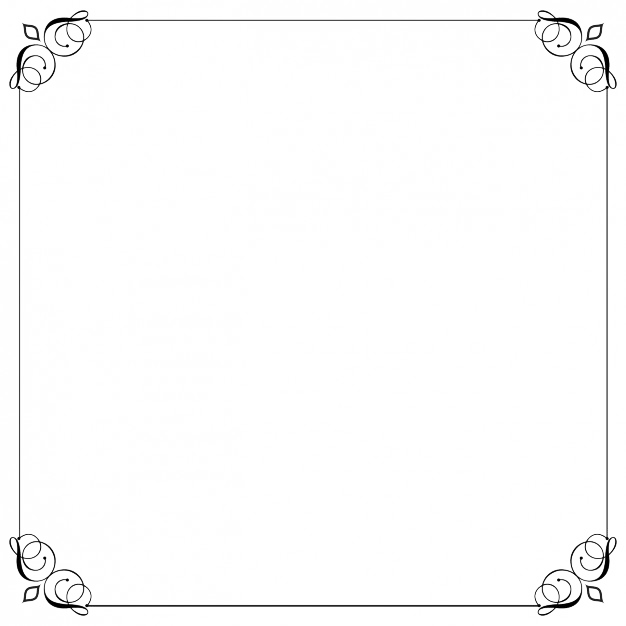 সৃজনশীল প্রশ্ন
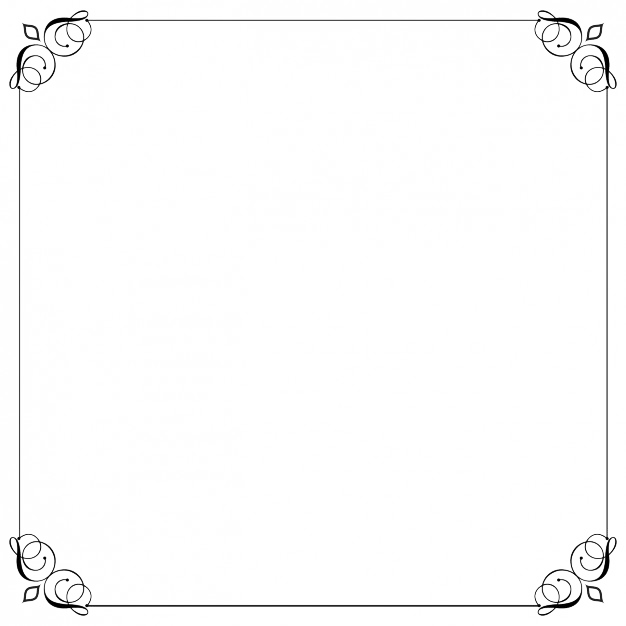 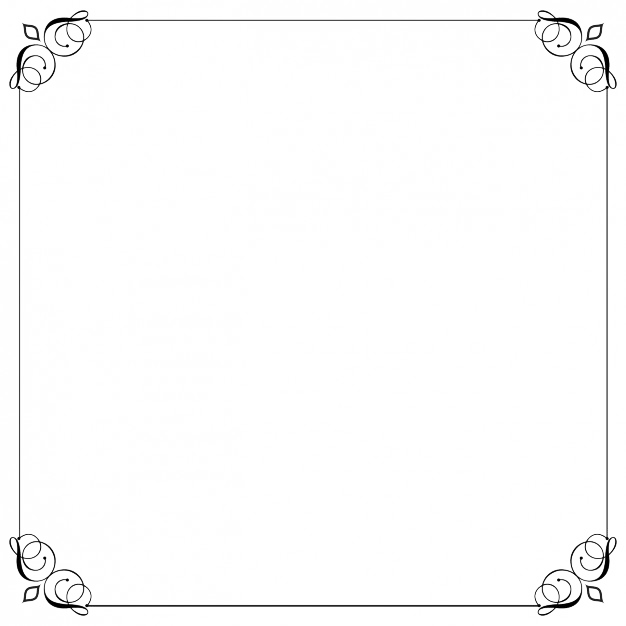 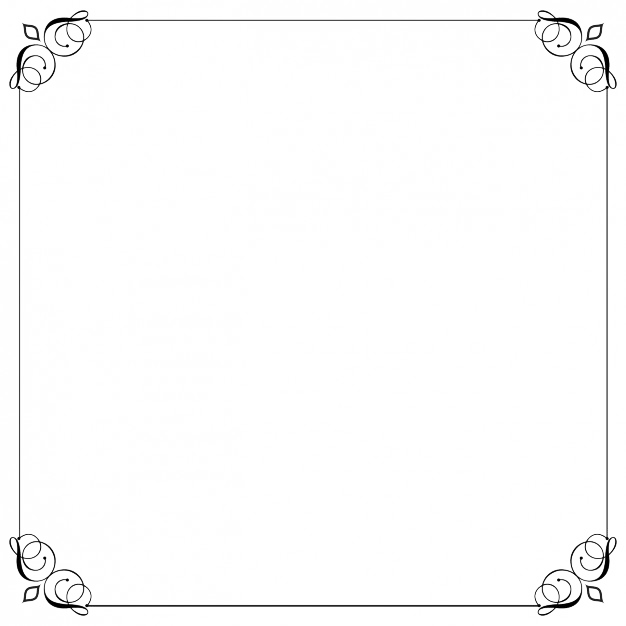 জোড়ায় কাজঃ
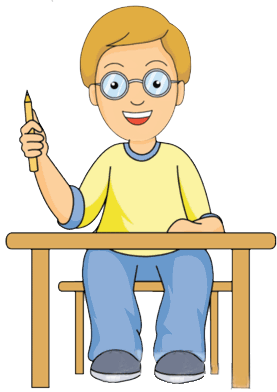 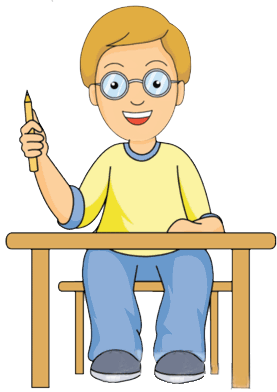 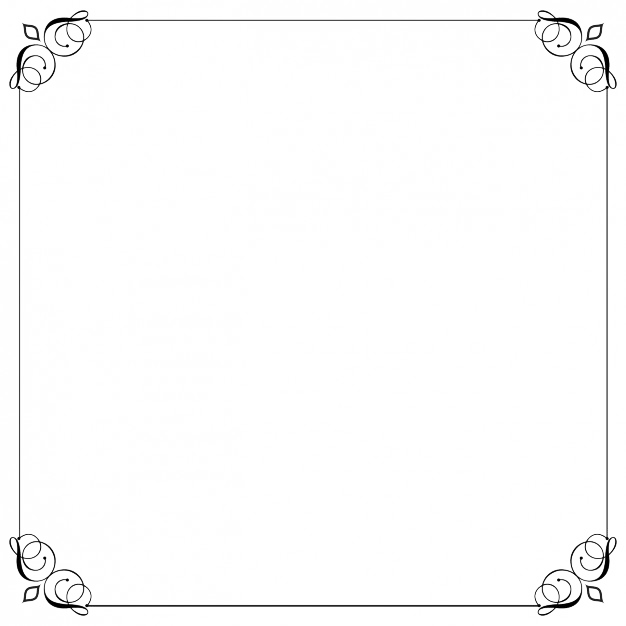 দলীয় কাজ
বেলি
শাপলা
গোলাপ
জবা
প্রত্যেক দল
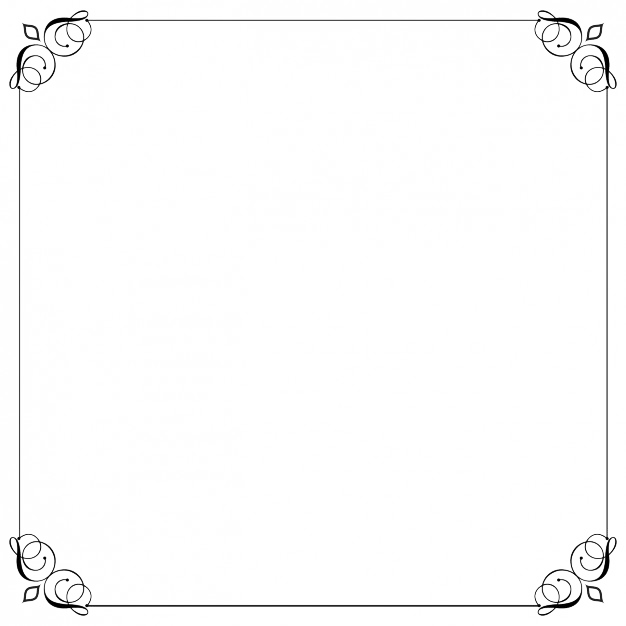 মূল্যায়ন
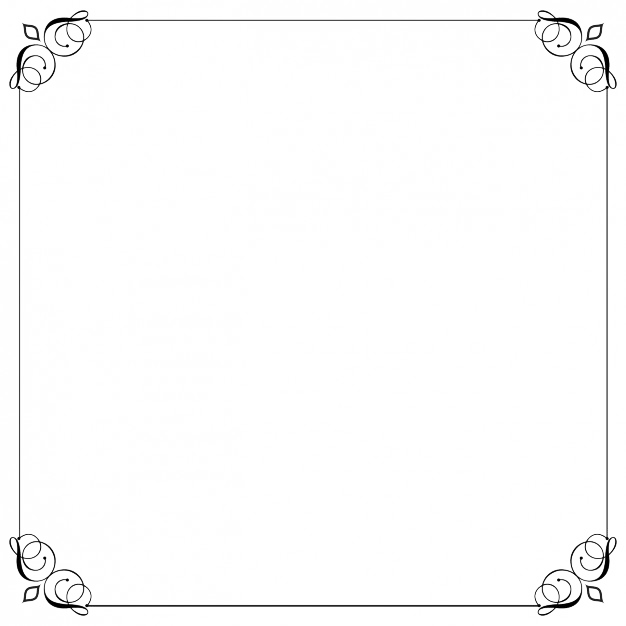 বাড়ির কাজ
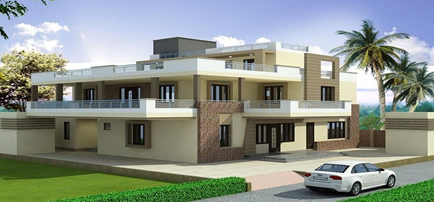 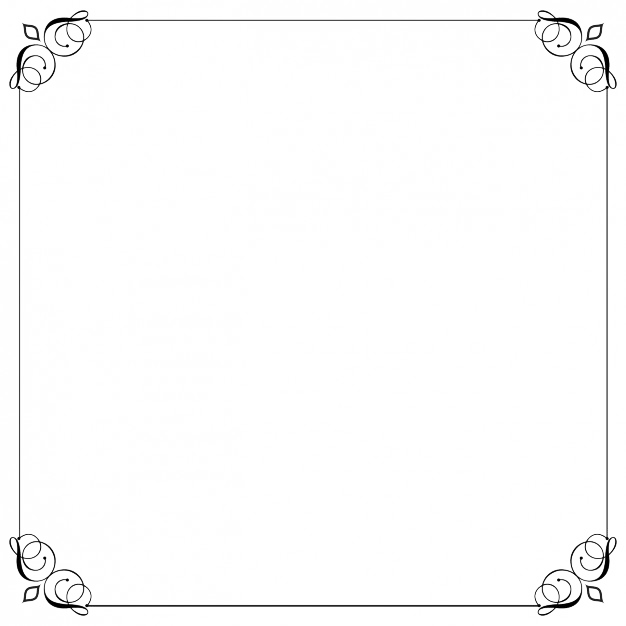 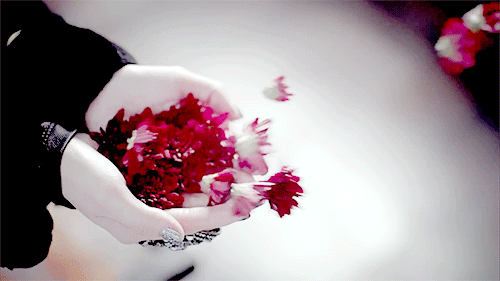 ধন্যবাদ